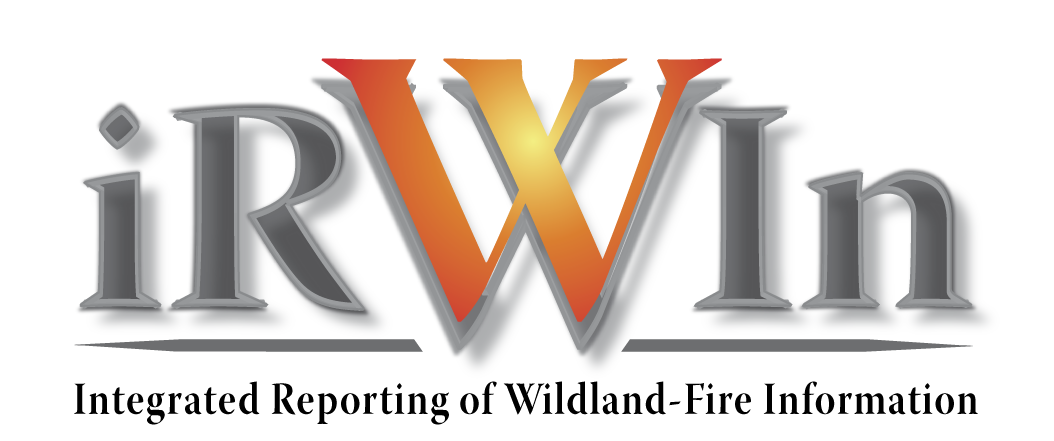 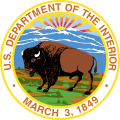 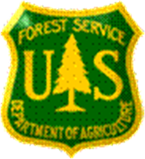 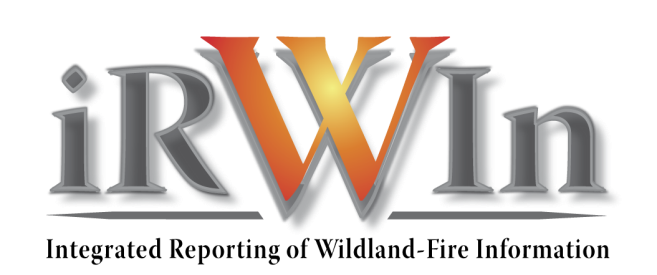 IRWIN IS NOT
Another username and password
Intended to replace or eliminate existing applications
A monolithic database of all wildland fire data
The 100% solution to our data challenges
2
IRWIN is…
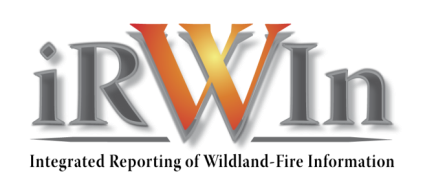 A capability that orchestrates data exchange between operational applications 
Reduce redundant data entry
Increase data consistency
Provide authoritative operational data
3
[Speaker Notes: The Integrated Reporting of Wildland-Fire Information (IRWIN) is tasked with providing data exchange capabilities between existing applications used to manage data related to wildland fire incidents.  IRWIN is focused on the goals of reducing redundant data entry, identifying authoritative data sources, and improving the consistency, accuracy, and availability of operational data. 

IRWIN can be thought of as a central hub that orchestrates data between the various applications.  Users will continue to utilize the existing applications but some or all of the data needed to create an incident, for example, will be pre-populated.  IRWIN conducts conflict detection and resolution on all new incidents to ensure each incident has a unique record.  All systems accessing that incident data are provided an IRWIN ID which they store.  This allows records in all partner applications to be synchronized with confidence.]
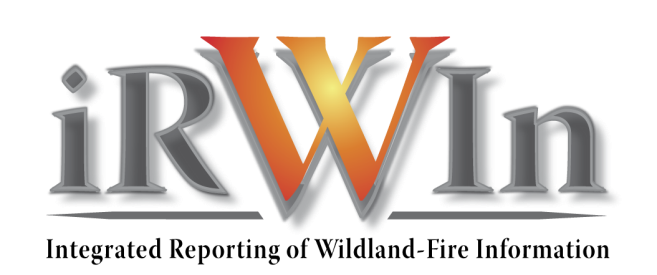 Year One
First six applications
WildCAD 
Integrated Fire Management (IFM) – State of Alaska
FireCode
WFDSS
ICS209 (Updated)
Enterprise Geospatial Portal (EGP)
Additional Data Integrators
Remote Sensing Application Center
State of Utah
State of Texas
4
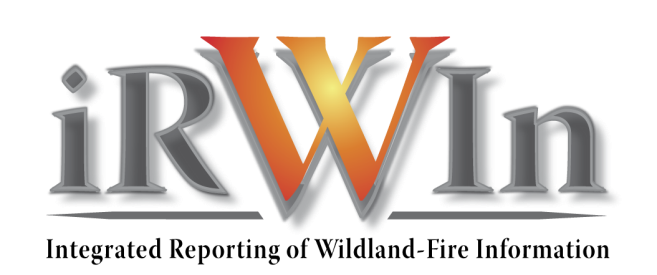 Year Two
Discovery and prototype
Fire Incident Mapping Tools (FIMT) 
NWCG Unit IDs
e-ISuite
AK Fire Service CAD - FireBeans
Unified Incident Command Decision Support (UICDS – DHS)
ROSS (new version)
NPS and FWS Fire Reporting Systems
Inciweb
Live by March 2015
ROSS targeted for 2017
5
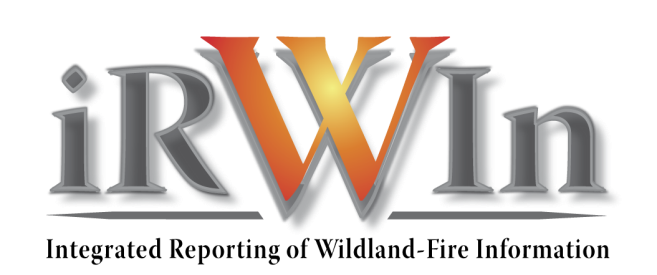 Out Years
Year Three
WFMI Fire Reporting (BIA, BLM, NPS)
Fire Management Information System (FMIS – FWS)
FireStat (USFS)
FAM Web Data Warehouse
Year Four
NFPORS / FACTS
InciWeb
Weather (WIMS, ROMAN)
Aviation (AFF)
ICBS
At Any Time
CAD Lite
Other CADS
6
Data Exchange Requirements
Data Exchange Standards
Provides clear definitions and common values
Data must be passed in the standard
[Speaker Notes: The Authoritative Data Source (ADS) permission matrixes allowed by IRWIN, defining which system has precedence to edit an incident’s data elements. In order for a particular system to update a specific data element, that system must have equal or higher precedence than the last system to update the element. IRWIN tracks all changes which occur to an incident, facilitating this. The ADS exists to maintain data integrity as multiple systems begin to share information about a particular incident.]
Data Exchange Requirements
NWCG Data Standards & Terminology SC
Approximately 75 approved standards
3 New Geospatial Data Layer Standards for review
21 new/revised Data Elements Standards in development
Approximately 12 more to be assigned
[Speaker Notes: The Authoritative Data Source (ADS) permission matrixes allowed by IRWIN, defining which system has precedence to edit an incident’s data elements. In order for a particular system to update a specific data element, that system must have equal or higher precedence than the last system to update the element. IRWIN tracks all changes which occur to an incident, facilitating this. The ADS exists to maintain data integrity as multiple systems begin to share information about a particular incident.]
Computer Aided Dispatch
CADs – WildCAD, IFM, others
THE authoritative source for “header data”
Changes to this data must be made in the CAD
All incidents must start in CAD
All FireCode requests for incident
Specific changes to WildCAD tomorrow
[Speaker Notes: The Authoritative Data Source (ADS) permission matrixes allowed by IRWIN, defining which system has precedence to edit an incident’s data elements. In order for a particular system to update a specific data element, that system must have equal or higher precedence than the last system to update the element. IRWIN tracks all changes which occur to an incident, facilitating this. The ADS exists to maintain data integrity as multiple systems begin to share information about a particular incident.]
Header Data
Fire Name			
Fire Discovery Date / Time
Discovery Acres
Local Incident Identifier
Fire Cause (General)
Point of Origin Responsible Unit
Initial Lat/Long			
Point of Origin Lat/Long
[Speaker Notes: The Authoritative Data Source (ADS) permission matrixes allowed by IRWIN, defining which system has precedence to edit an incident’s data elements. In order for a particular system to update a specific data element, that system must have equal or higher precedence than the last system to update the element. IRWIN tracks all changes which occur to an incident, facilitating this. The ADS exists to maintain data integrity as multiple systems begin to share information about a particular incident.]
FireCode
All required data from CAD for Fires
Non-Fire FireCodes not requested through CAD
[Speaker Notes: The Authoritative Data Source (ADS) permission matrixes allowed by IRWIN, defining which system has precedence to edit an incident’s data elements. In order for a particular system to update a specific data element, that system must have equal or higher precedence than the last system to update the element. IRWIN tracks all changes which occur to an incident, facilitating this. The ADS exists to maintain data integrity as multiple systems begin to share information about a particular incident.]
WFDSS
Automatically create record 
Goal to eliminate Dispatcher and Author Roles
Fields are “greyed out” when it is not the authoritative source
CAD/ICS209 dependency
[Speaker Notes: The Authoritative Data Source (ADS) permission matrixes allowed by IRWIN, defining which system has precedence to edit an incident’s data elements. In order for a particular system to update a specific data element, that system must have equal or higher precedence than the last system to update the element. IRWIN tracks all changes which occur to an incident, facilitating this. The ADS exists to maintain data integrity as multiple systems begin to share information about a particular incident.]
ICS 209
Select incident from list
Updates submitted to IRWIN on approval
Fields are “greyed out” when it is not the authoritative source
Header Data
[Speaker Notes: The Authoritative Data Source (ADS) permission matrixes allowed by IRWIN, defining which system has precedence to edit an incident’s data elements. In order for a particular system to update a specific data element, that system must have equal or higher precedence than the last system to update the element. IRWIN tracks all changes which occur to an incident, facilitating this. The ADS exists to maintain data integrity as multiple systems begin to share information about a particular incident.]
ICS 209
THE authoritative source for Complex data
Complex Member Association
Maintains data for each incident
Rolls up to Complex Summary
[Speaker Notes: The Authoritative Data Source (ADS) permission matrixes allowed by IRWIN, defining which system has precedence to edit an incident’s data elements. In order for a particular system to update a specific data element, that system must have equal or higher precedence than the last system to update the element. IRWIN tracks all changes which occur to an incident, facilitating this. The ADS exists to maintain data integrity as multiple systems begin to share information about a particular incident.]
Enterprise Geospatial Portal (EGP)
Geospatial presentation of IRWIN data
http://egp.nwcg.gov/
Contact Sean Triplett to request user account
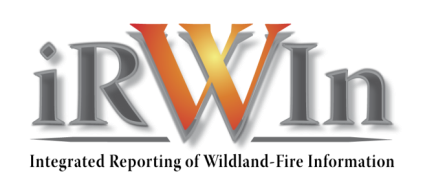 Geospatial Data
Conflict Detection
Uses Point of Origin and Discovery Date/Time to identify potential conflicts
1000 meter buffer for nearest State/County/GACC
10 Mile buffer on international borders
16
[Speaker Notes: The ½ mile and 6hrs criteria has been used by WFDSS for several years.  It is, to our knowledge, the only application that has a spatial and temporal method of identifying potential conflicts.  We adopted this for IRWIN and are open to adjusting it if we find more effective criteria.

Incidents from the same dispatch center via CAD will not be flagged as potential conflicts.  We expect if a dispatch center is creating records of multiple incidents within ½ mile and 6 hrs of each other, they have a lightning bust or some other event occurring.]
The Good (or GREAT!)
IRWIN will reduce redundant data entry and provide consistent, current data across participating applications
17
[Speaker Notes: The Good – In centers with WildCAD, IRWIN essentially eliminates the need for a dispatcher to log into two applications – FireCode and WFDSS.  Prior studies indicate it takes 5-8 minutes to log into an application and complete initial “header” data – Fire Name, Point of Origin, Owner, etc.  Initial integrated testing either created or made the record available to four applications in under 8 seconds. 

The Bad – Center Managers need to be aware of the modifications to business practices to assist seasonals and expanded with new requirements.  For example, they may be confused or irritated if a SOPL calls and asks them to update a location.  It is important for the dispatch centers to be responsive to these requests so the other functional areas can perform their duties.  We are hopeful that the synchronization of data across the applications will reduce the volume of incorrect data that WFDSS or 209 users experienced in the past. 

The Ugly – Change, even good change, can be challenging. Users may not understand why they can’t edit a field in ICS209 or WFDSS anymore.  It may feel like they have lost “control”.  With time, these issues should be replaced when users experience fewer data issues.  There will be some situations where IRWIN and the data exchange capability don’t accommodate an exceptional scenario.  The IRWIN team and the business community will then need to determine if, and how to address the issue in the future.]
The Bad (or challenging)
Data exchange will require modification and standardization of existing business practices
18
[Speaker Notes: The Good – In centers with WildCAD, IRWIN essentially eliminates the need for a dispatcher to log into two applications – FireCode and WFDSS.  Prior studies indicate it takes 5-8 minutes to log into an application and complete initial “header” data – Fire Name, Point of Origin, Owner, etc.  Initial integrated testing either created or made the record available to four applications in under 8 seconds. 

The Bad – Center Managers need to be aware of the modifications to business practices to assist seasonals and expanded with new requirements.  For example, they may be confused or irritated if a SOPL calls and asks them to update a location.  It is important for the dispatch centers to be responsive to these requests so the other functional areas can perform their duties.  We are hopeful that the synchronization of data across the applications will reduce the volume of incorrect data that WFDSS or 209 users experienced in the past. 

The Ugly – Change, even good change, can be challenging. Users may not understand why they can’t edit a field in ICS209 or WFDSS anymore.  It may feel like they have lost “control”.  With time, these issues should be replaced when users experience fewer data issues.  There will be some situations where IRWIN and the data exchange capability don’t accommodate an exceptional scenario.  The IRWIN team and the business community will then need to determine if, and how to address the issue in the future.]
The Ugly
We’ve never done this before, it will be bumpy and IRWIN will not accommodate every exception to the rule.
19
[Speaker Notes: The Good – In centers with WildCAD, IRWIN essentially eliminates the need for a dispatcher to log into two applications – FireCode and WFDSS.  Prior studies indicate it takes 5-8 minutes to log into an application and complete initial “header” data – Fire Name, Point of Origin, Owner, etc.  Initial integrated testing either created or made the record available to four applications in under 8 seconds. 

The Bad – Center Managers need to be aware of the modifications to business practices to assist seasonals and expanded with new requirements.  For example, they may be confused or irritated if a SOPL calls and asks them to update a location.  It is important for the dispatch centers to be responsive to these requests so the other functional areas can perform their duties.  We are hopeful that the synchronization of data across the applications will reduce the volume of incorrect data that WFDSS or 209 users experienced in the past. 

The Ugly – Change, even good change, can be challenging. Users may not understand why they can’t edit a field in ICS209 or WFDSS anymore.  It may feel like they have lost “control”.  With time, these issues should be replaced when users experience fewer data issues.  There will be some situations where IRWIN and the data exchange capability don’t accommodate an exceptional scenario.  The IRWIN team and the business community will then need to determine if, and how to address the issue in the future.]
IRWIN Project Contacts
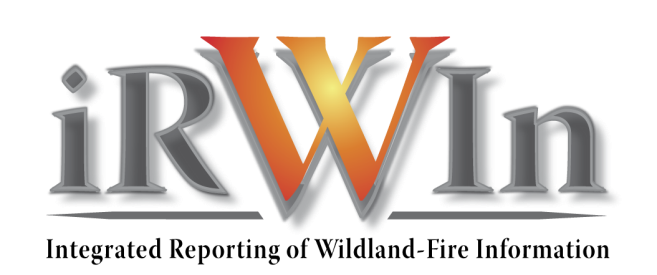 Jaymee Fojtik
IRWIN Project Manager
Jaymee_Fojtik@ios.doi.gov
208-334-6191
Roshelle Pederson
IRWIN Business Lead
Kimber_Pederson@ios.doi.gov
208-407-6685
Chris Markle
Assistant Director, Enterprise Systems and Decision Support
Christopher_Markle@ios.doi.gov
208-334-1569
20